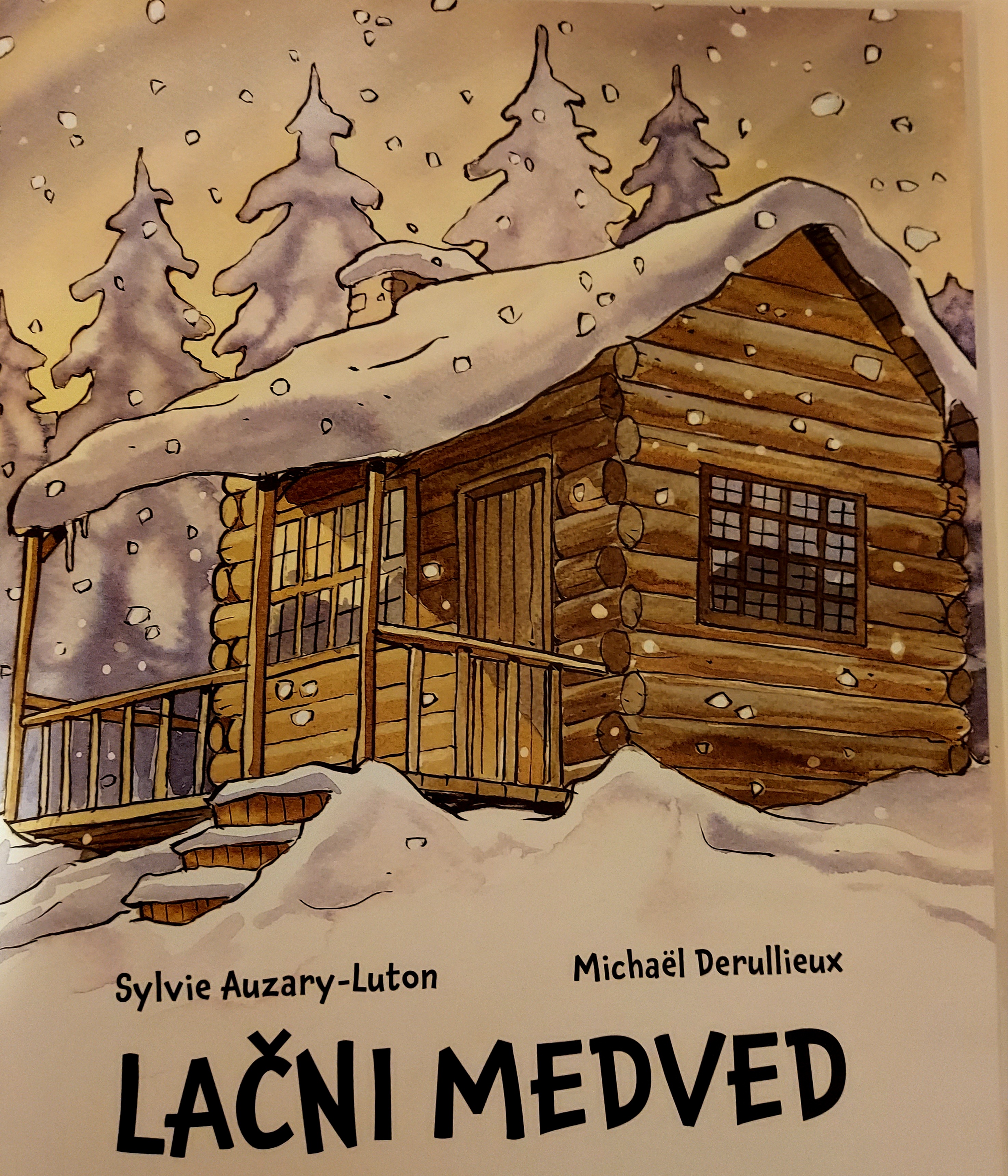 LAČNI MEDVED
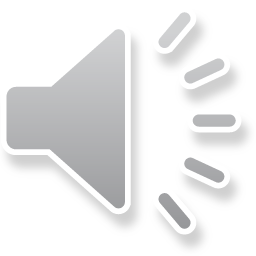 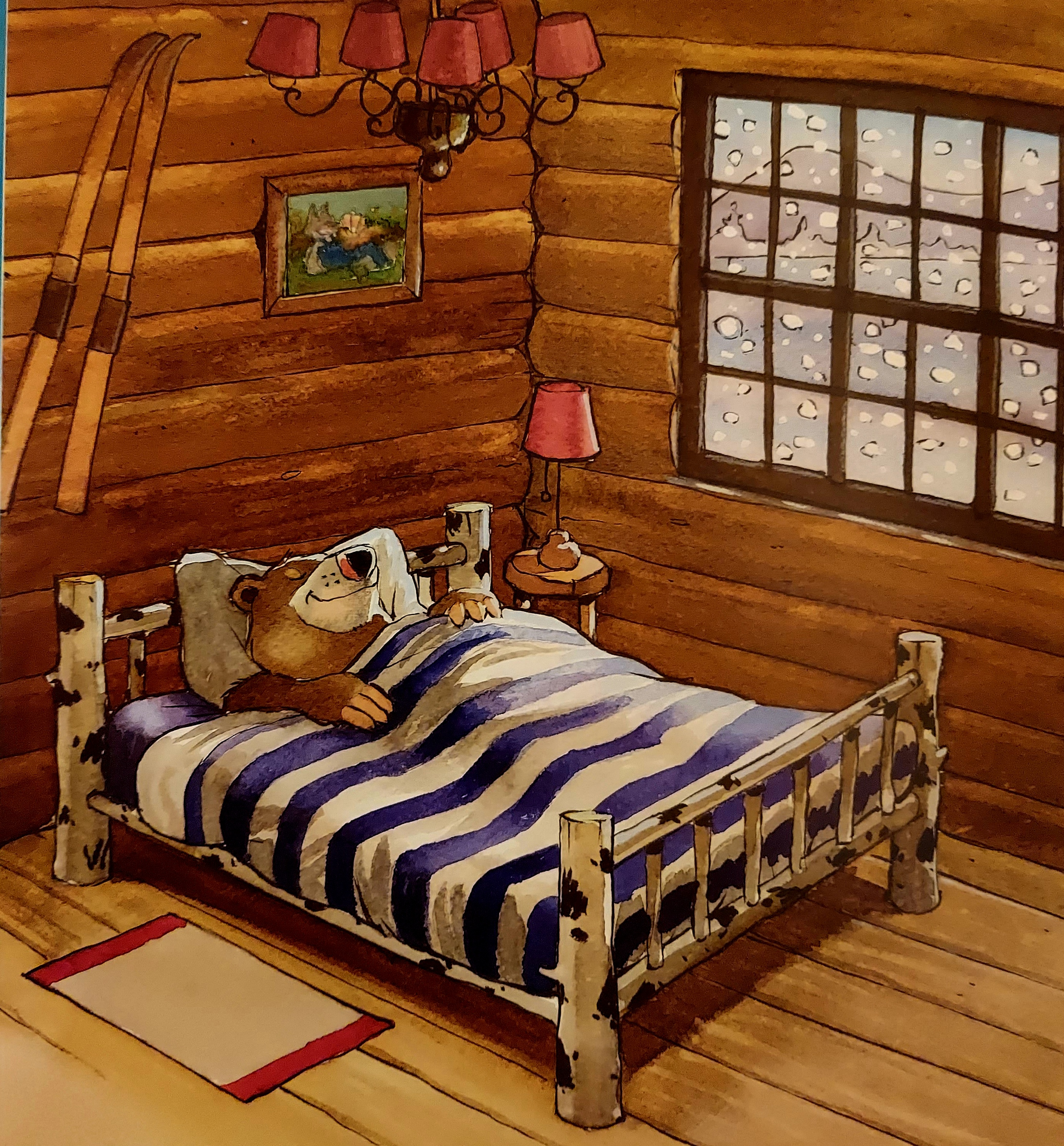 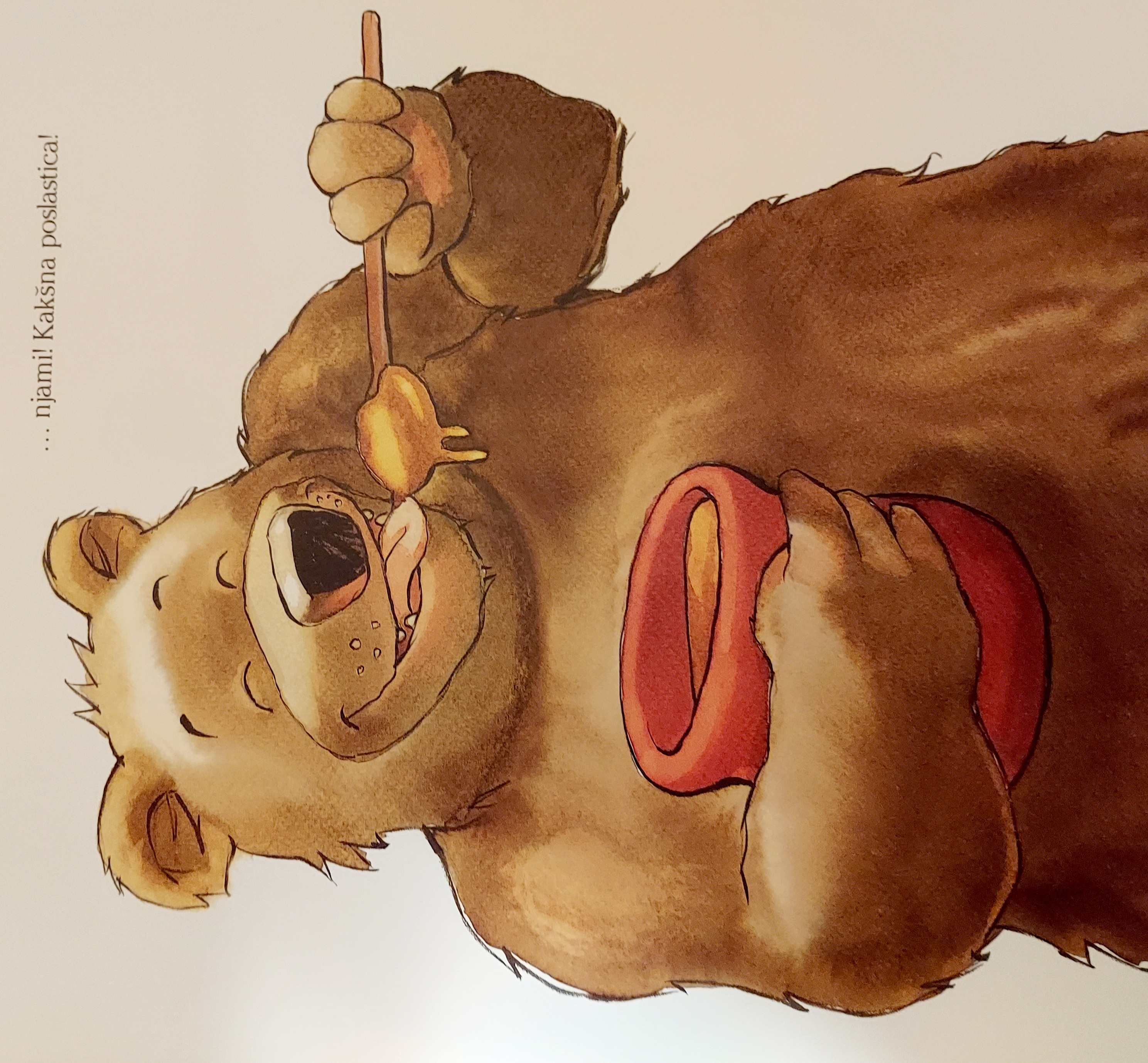 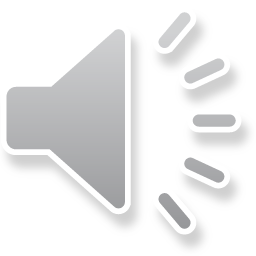 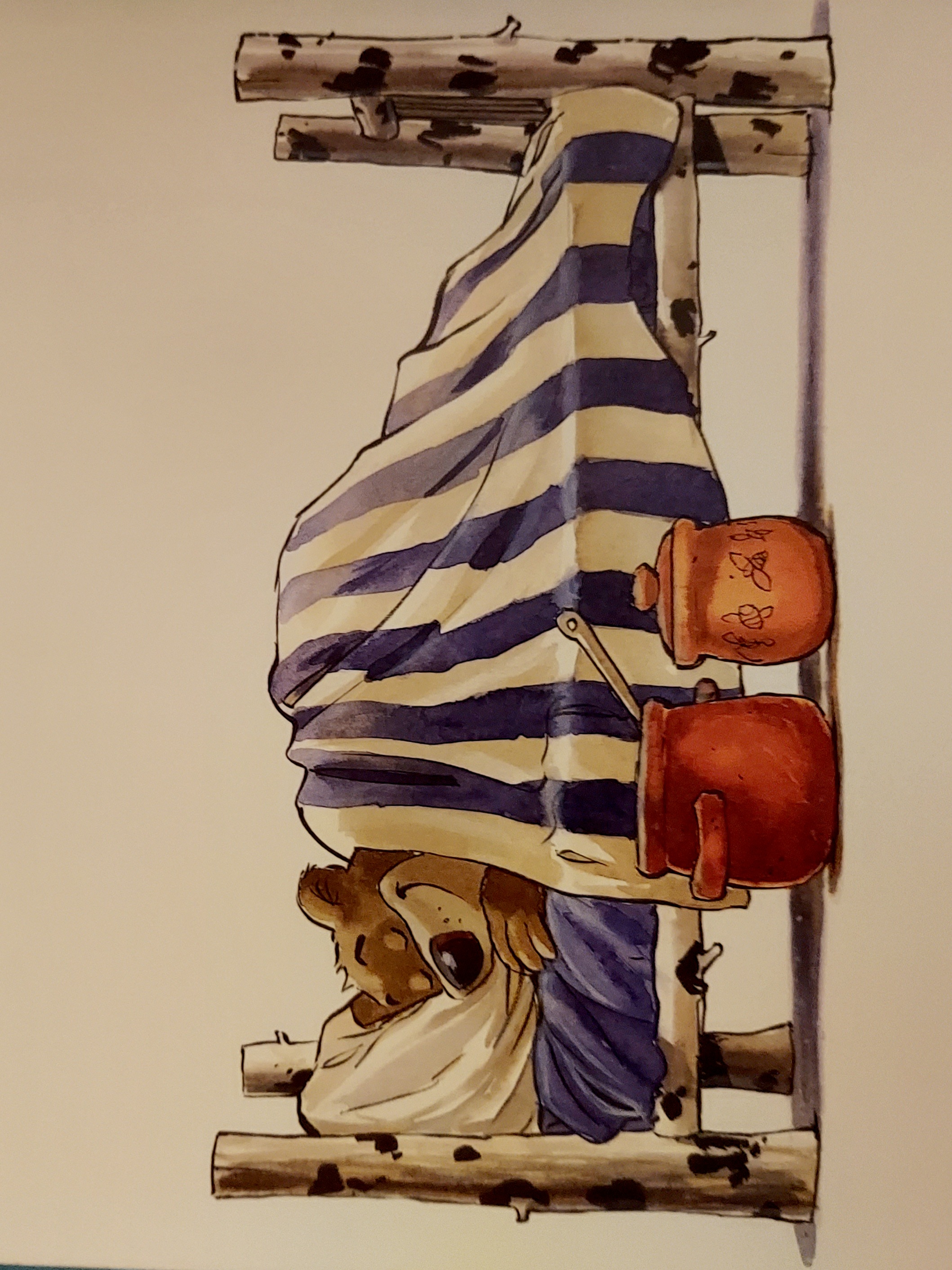 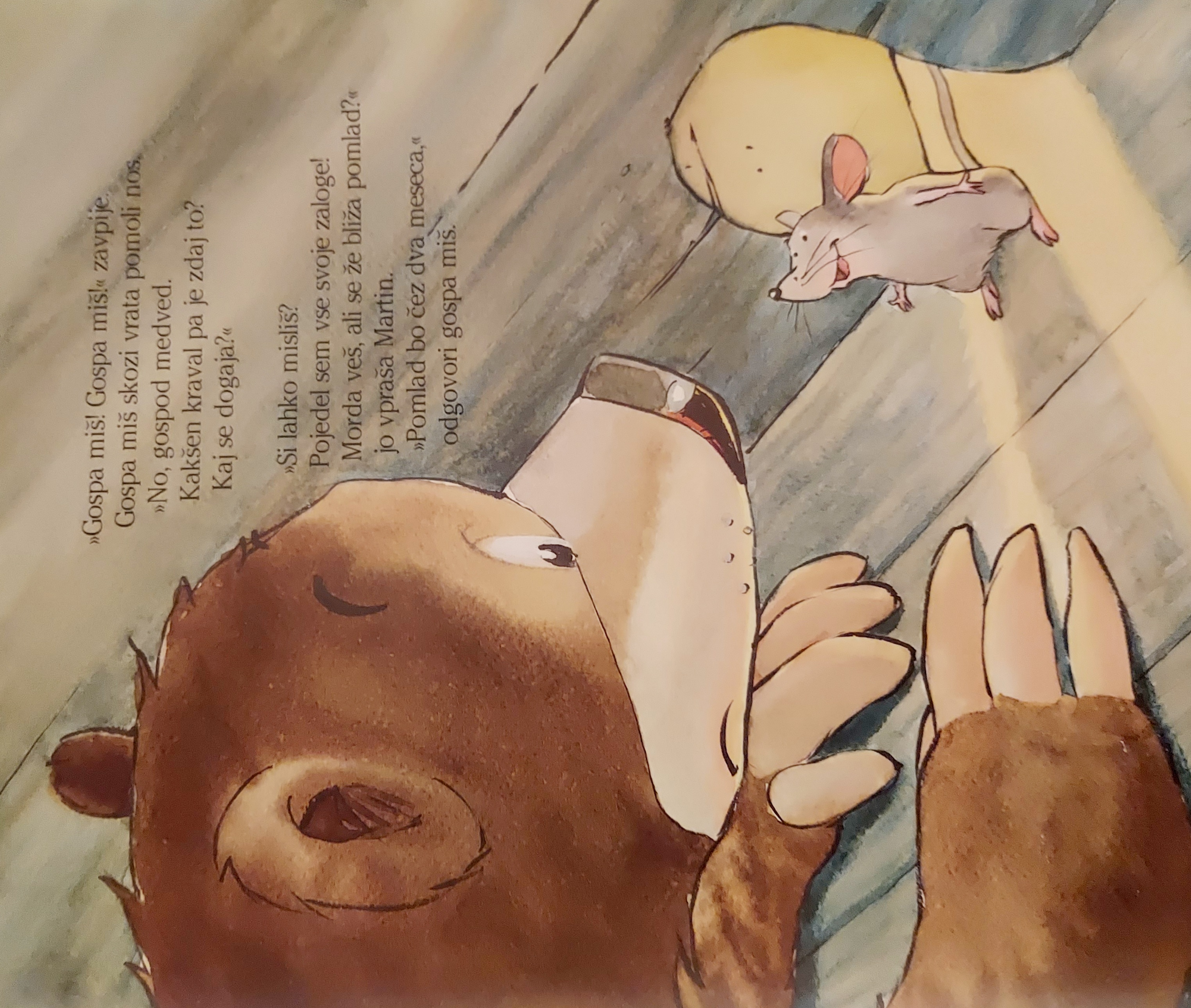 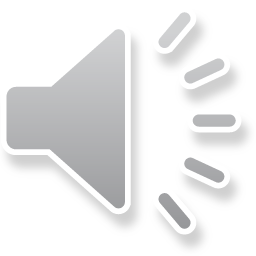 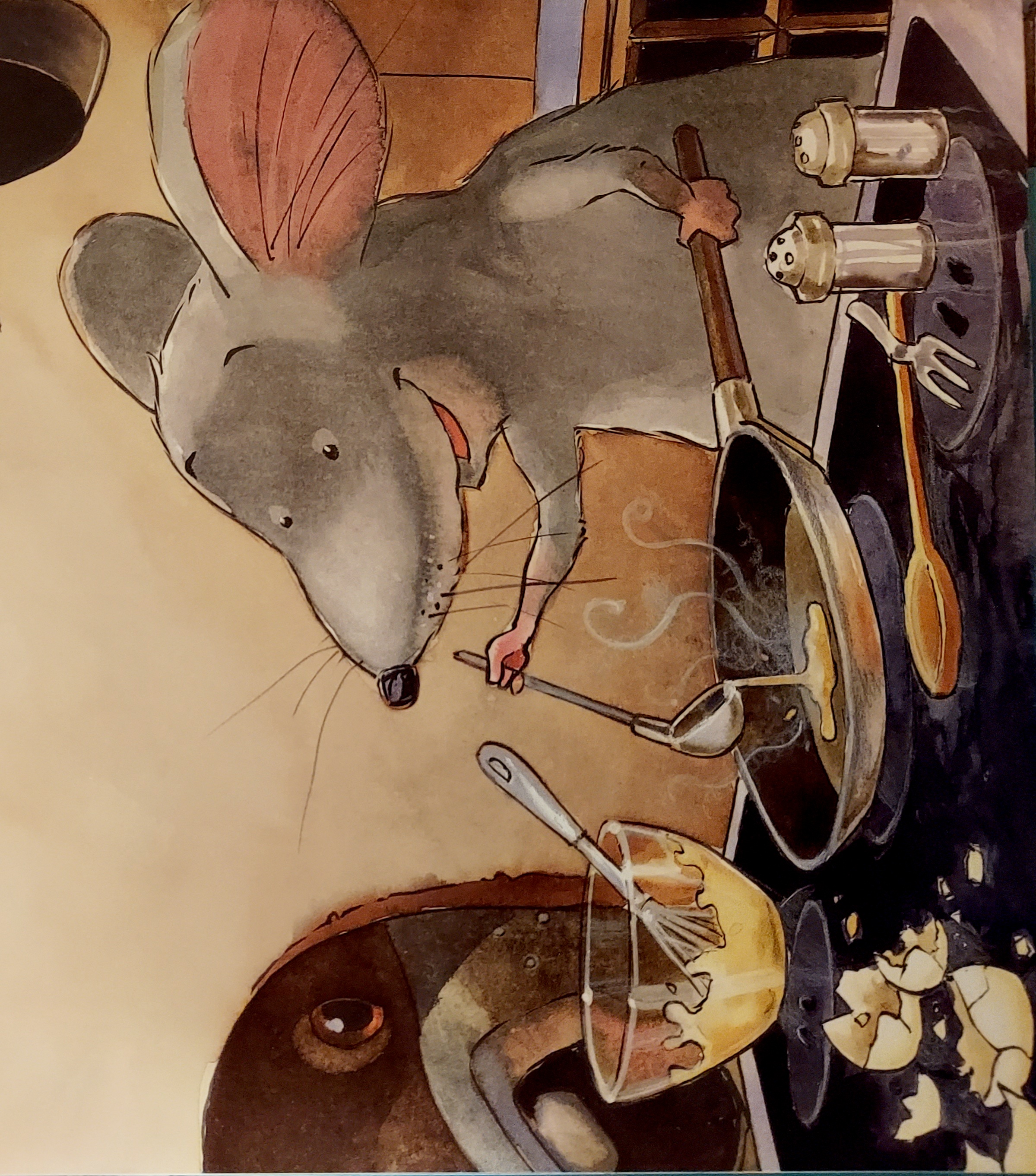 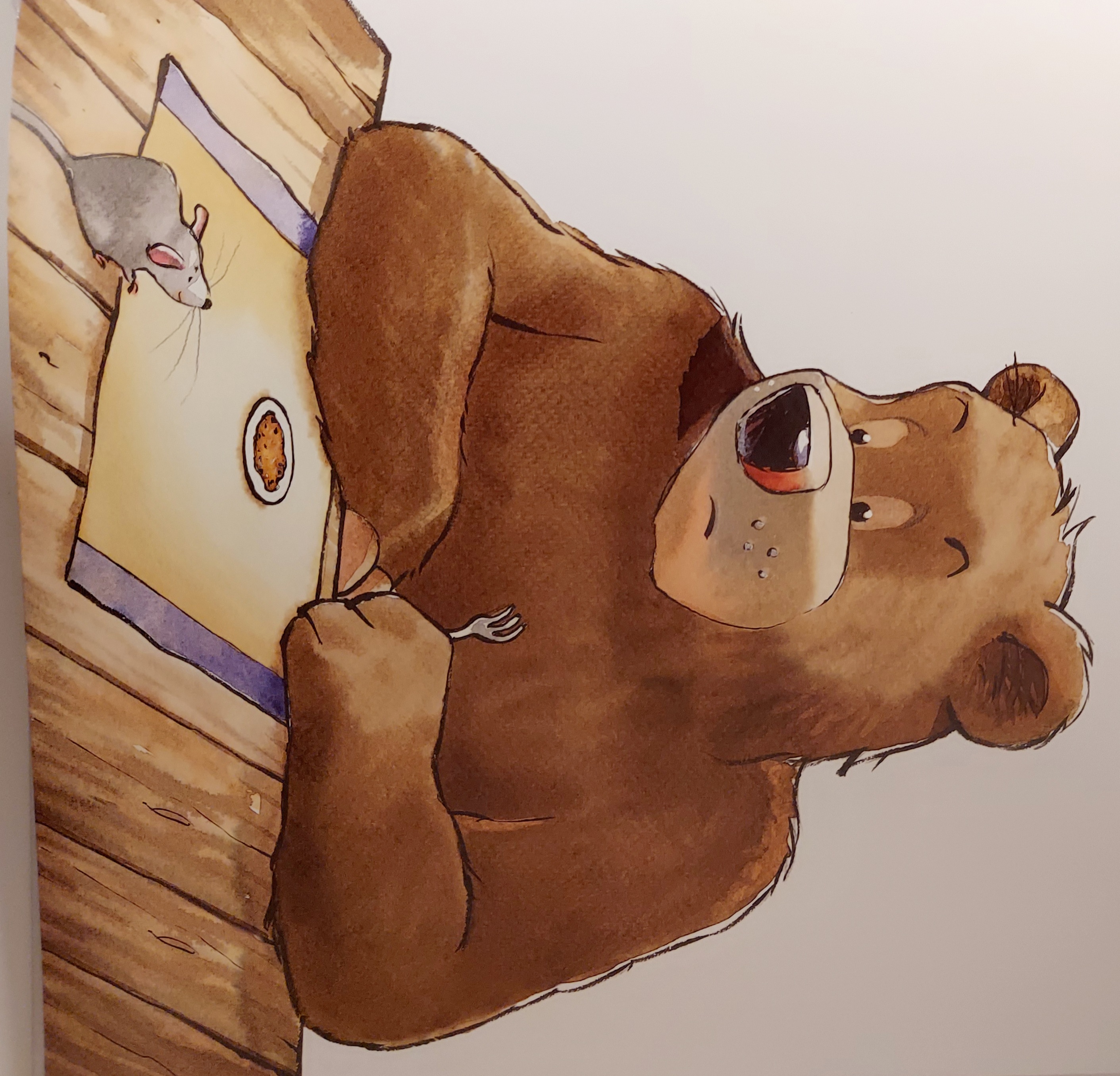 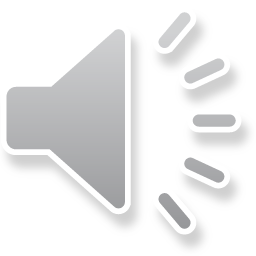 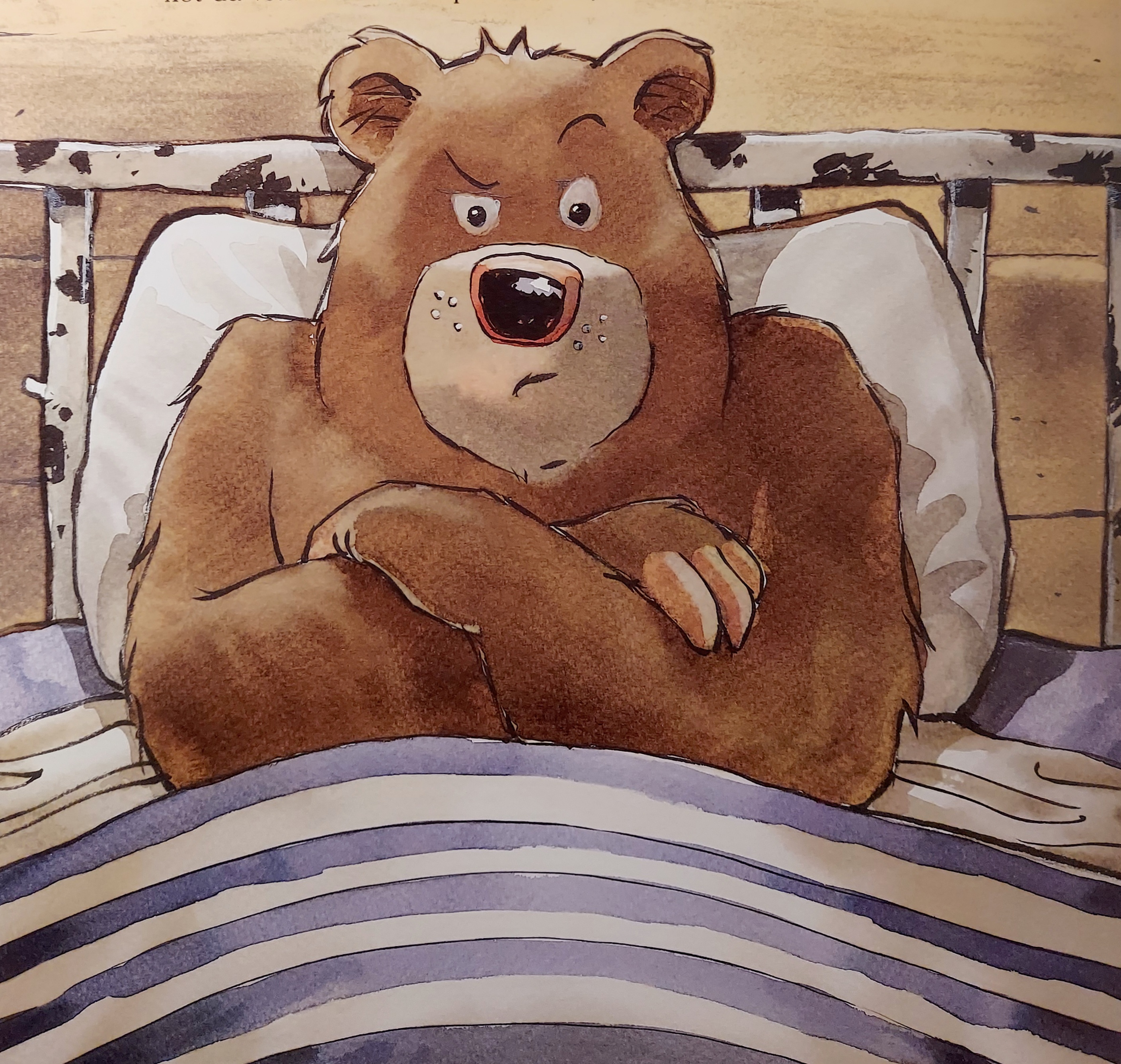 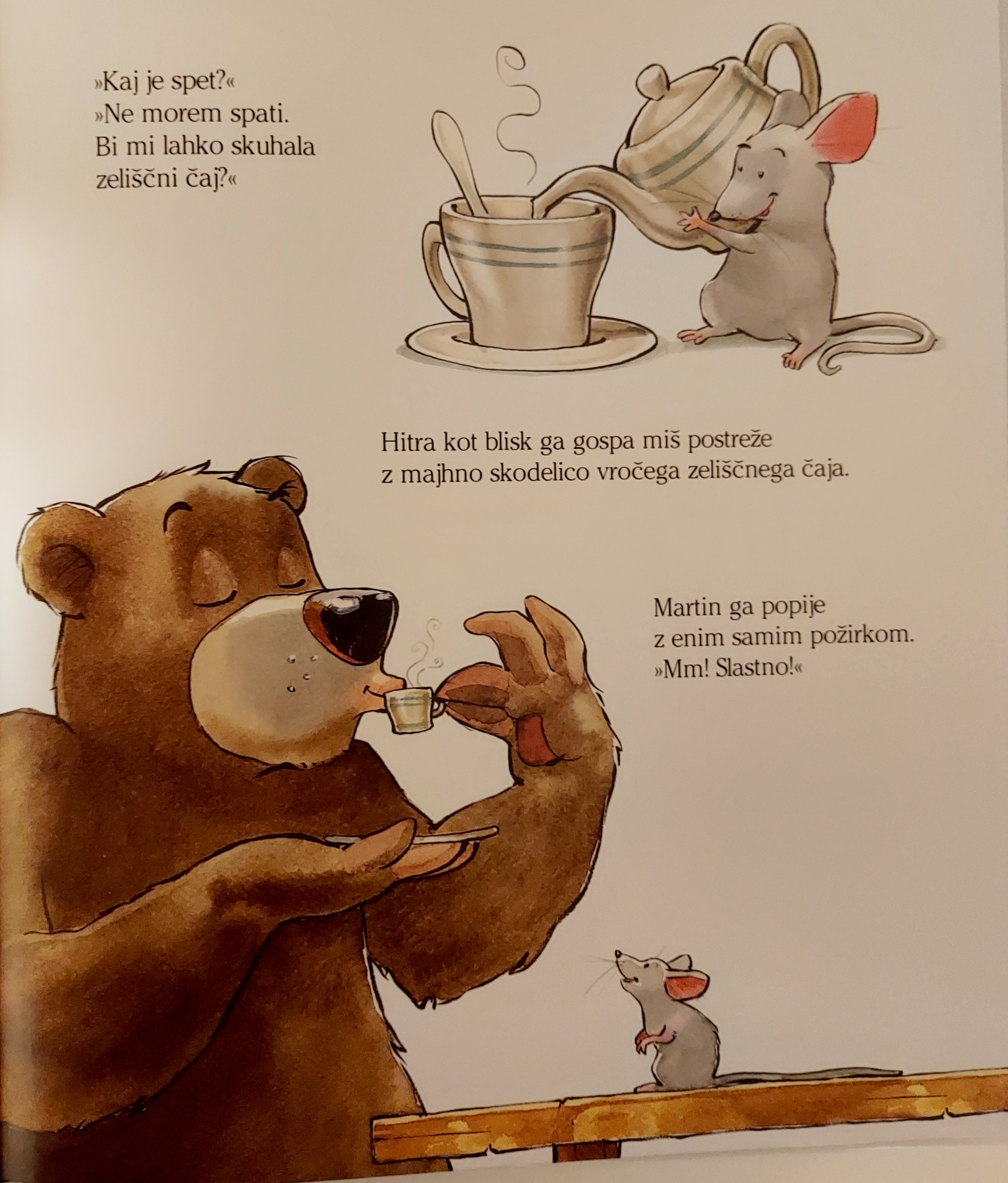 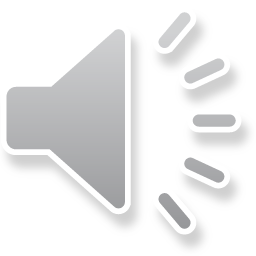 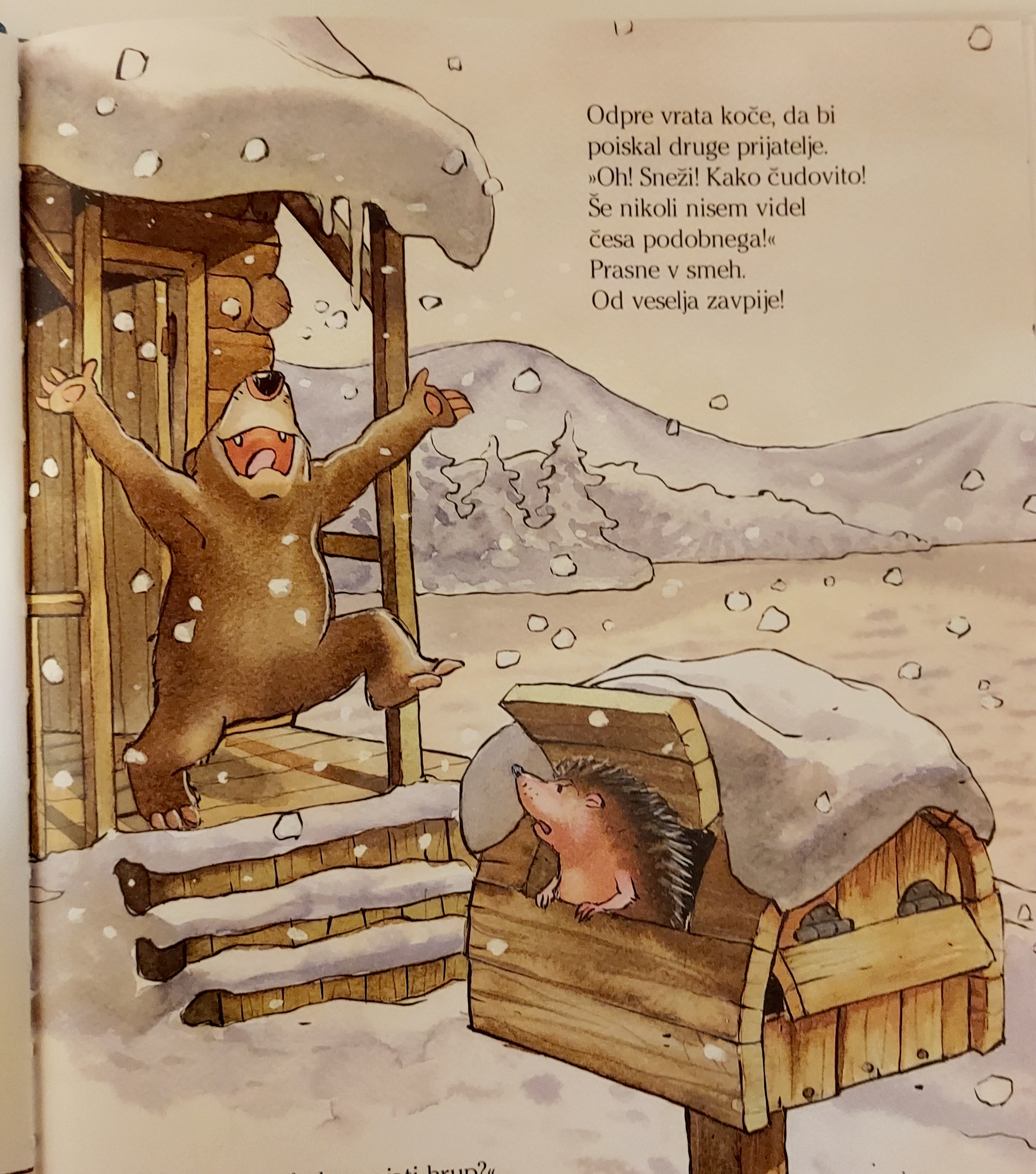 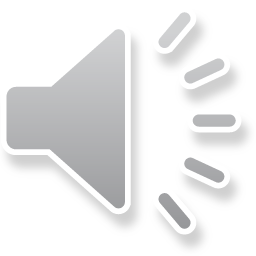 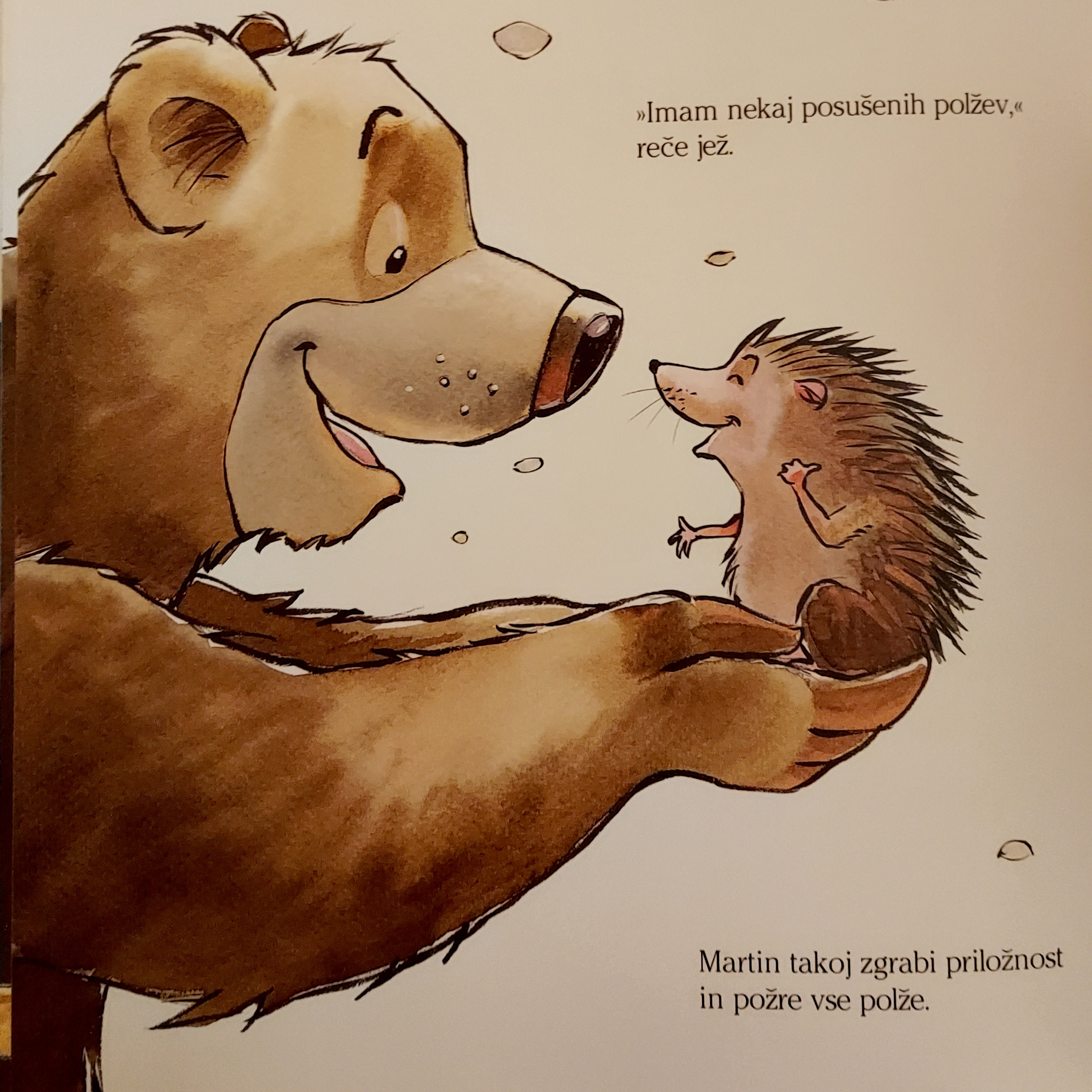 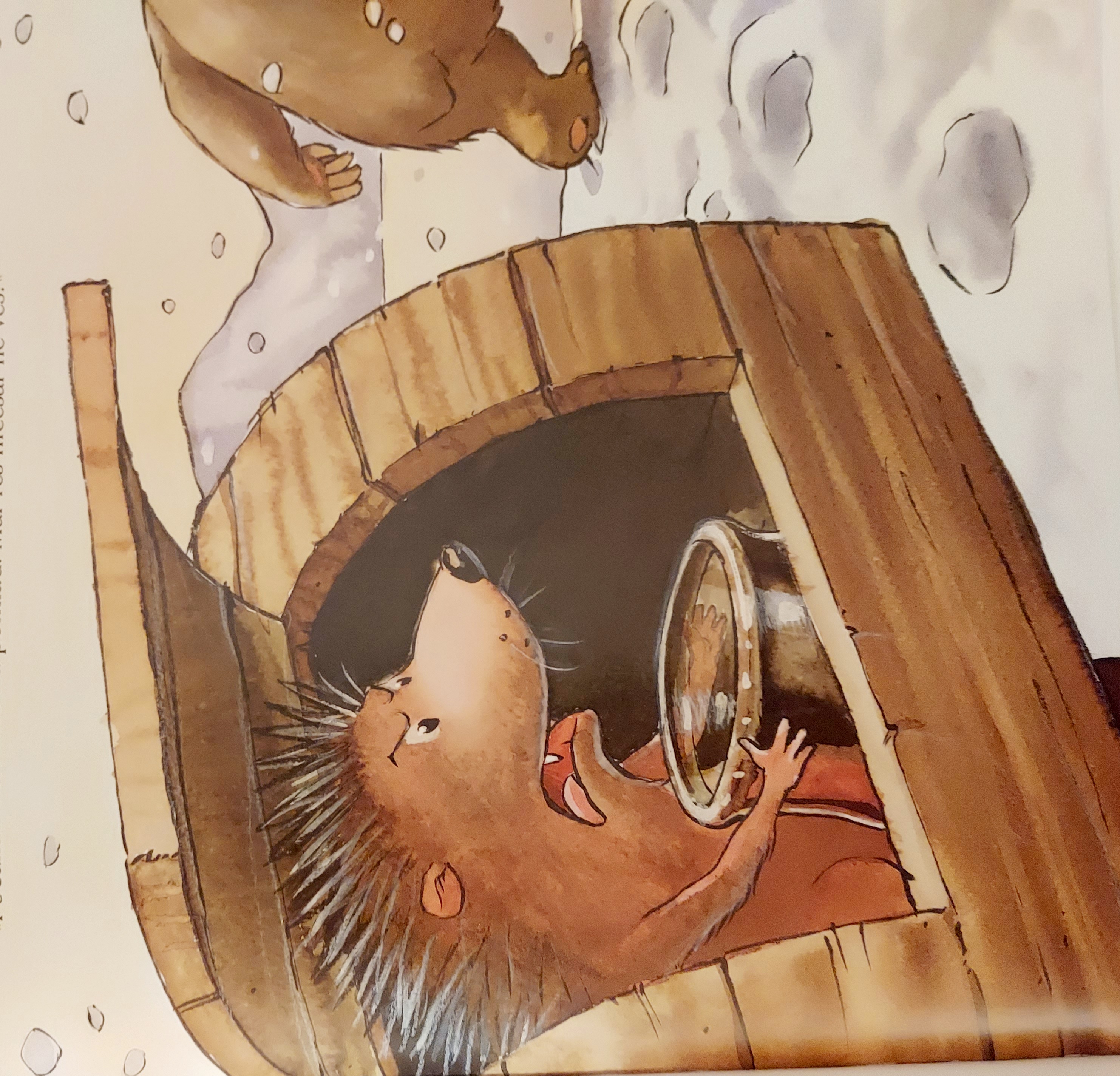 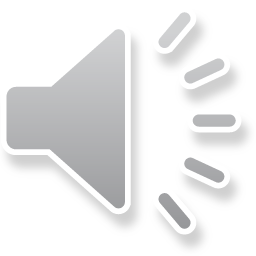